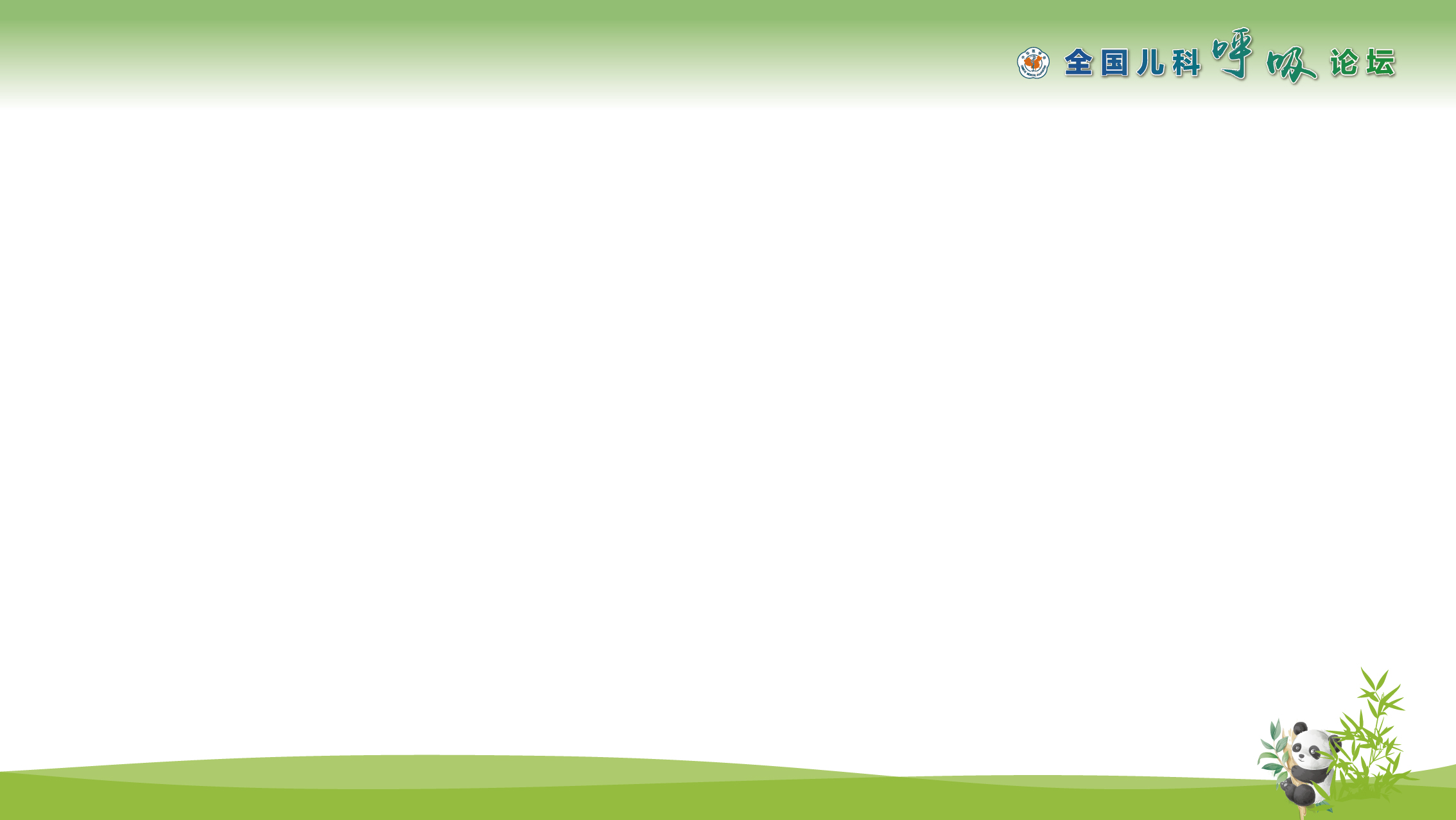 题 目
讲者：
单位：
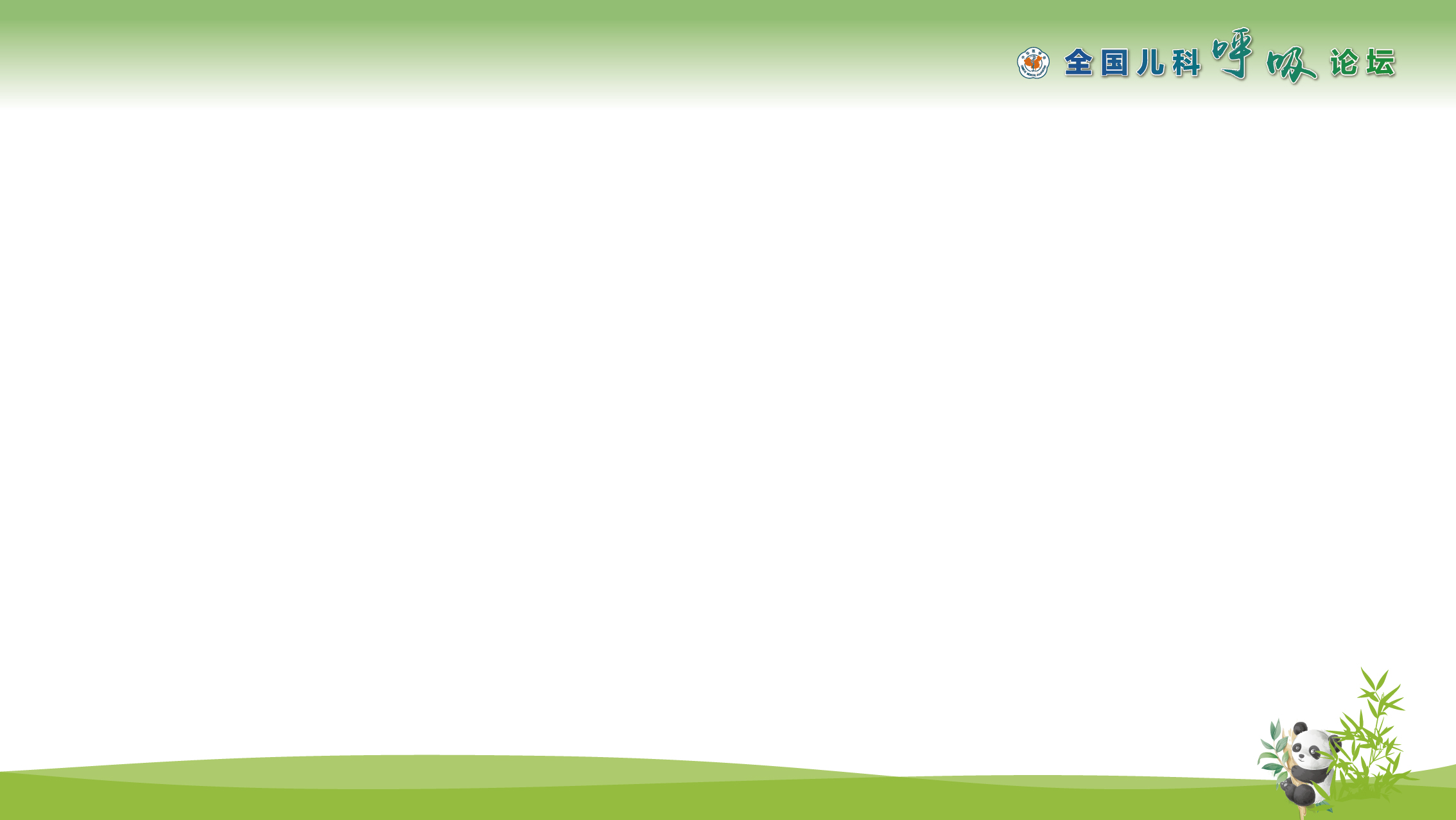